V клас
96. Превръщане на десетични дроби в обикновени и на обикновени в десетични
Десетични дроби
В този урок ще затвърдим
как се превръщат десетични дроби в обикновени дроби;
пресмятане на изрази, в които участват обикновени и десетични дроби;
01
03
как се превръщат обикновени десетични дроби в десетични;
някои трикове за по-лесно пресмятане 
02
04
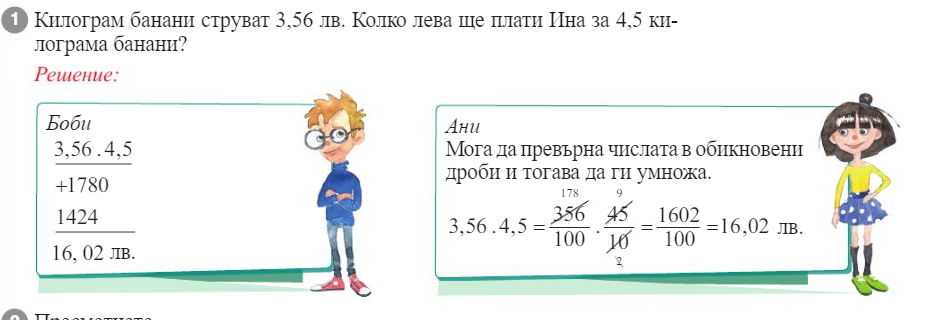 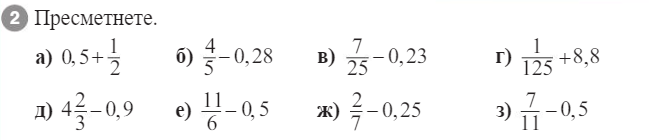 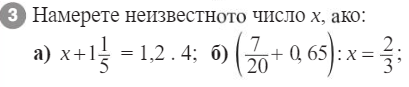 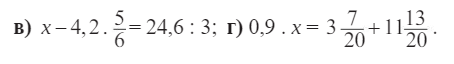 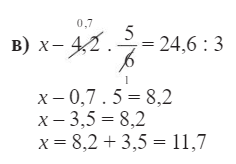 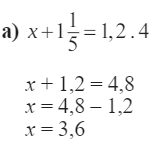 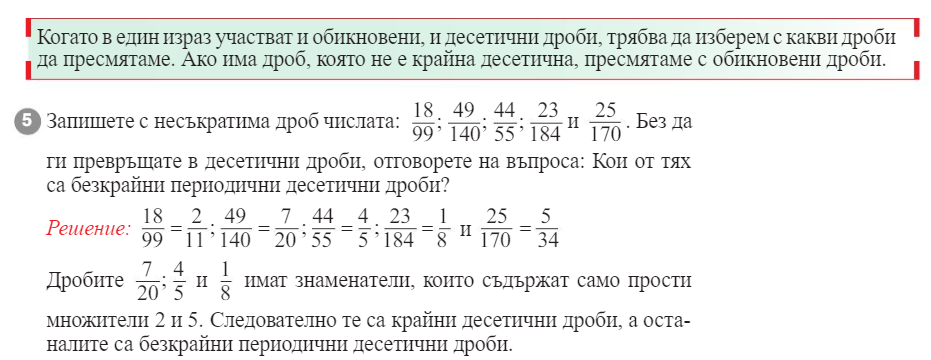 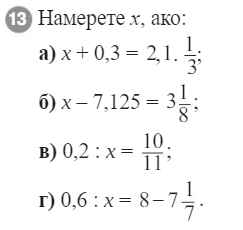 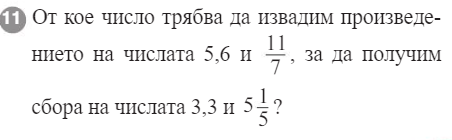 х=0,22
х=0,3
х=0,7
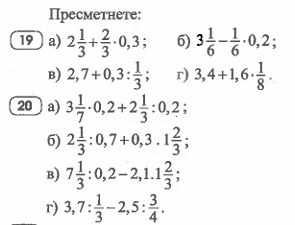 3,6
3,6
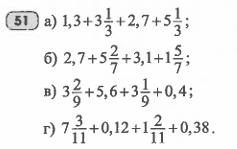 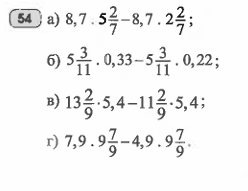 0,58
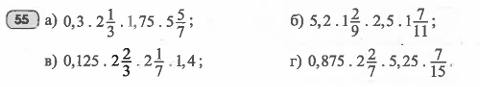 7
26
1
4,9
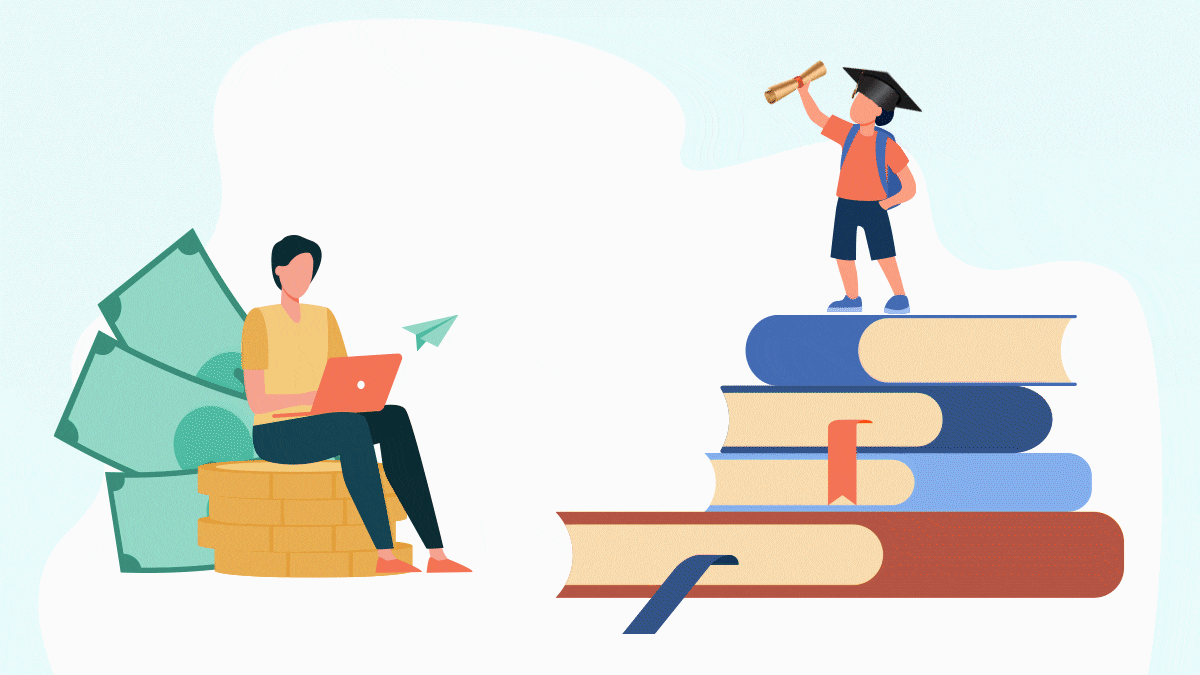 Домашна работа
Нерешените примери
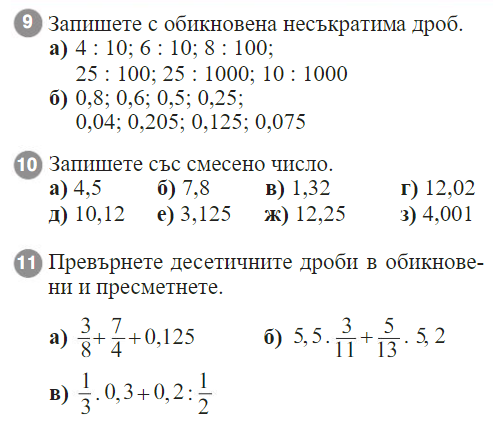 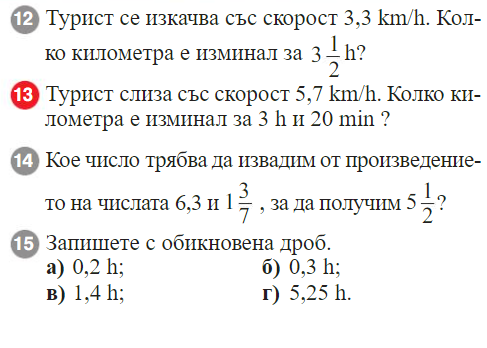 01
3